Pôle Conseil et Accompagnement aux Collectivités
 Evolution professionnelle
Mardi 17 mai 2022

Bienvenue au Webinaire
Formation : Focus sur les dispositifs de
CFP, VAE, CPA, CEC, CPF… à l’initiative des agents. Comment répondre aux demandes ?


… Le webinaire va bientôt commencer…
Pôle Conseil et Accompagnement aux Collectivités Accompagnement en évolution professionnelle
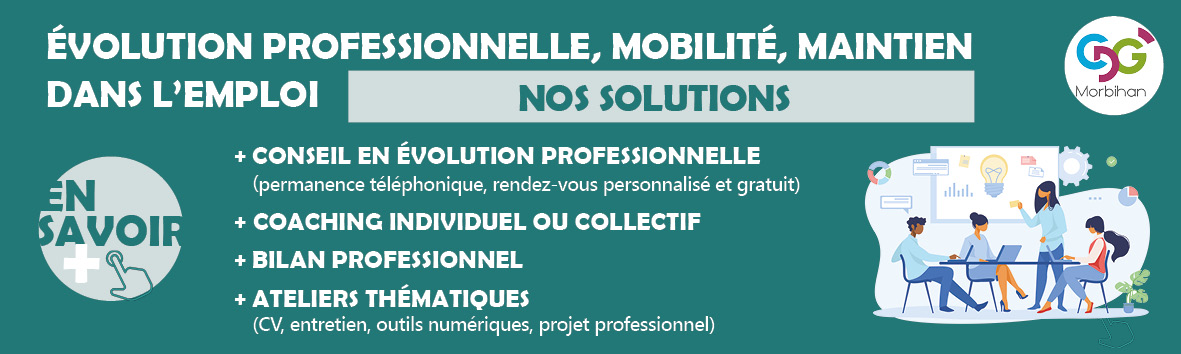 + dispositif PPR, apprentissage …
[Speaker Notes: © Copyright Showeet.com – Creative & Free PowerPoint Templates]
Le sujet de notre webinaire
1) Contexte2) Les dispositifs de formation : à la demande des agents
Congé de formation professionnelle [CFP] 
Congé pour bilan de compétences 
Congé pour Validations des Acquis de l’Expérience [VAE]

CPA : Compte Personnel d’activité [CEC+CPF]
 CEC Compte Engagement Citoyen
 CPF Compte Personnel de Formation

3) En pratique : les bons réflexes pour gérer les demandes et répondre aux questions des agents
1) contexte
La formation est un droit qui recouvre de multiples enjeux :
Il peut s’agir de l’évolution du parcours professionnel d’un agent
ou un appui à la réalisation de projets plus personnels

La formation peut être utilisée comme un outil de management, de motivation et de perfectionnement…


Nous vous proposons aujourd’hui un focus sur 
les dispositifs facultatifs, à l’initiative de l’agent
1) contexte
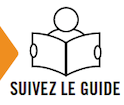 La Formation tout au long de la vie :

les formations statutaires obligatoires qui interviennent en début de carrière ou dans le cadre de l’adaptation aux emplois occupés (formation d’intégration, de professionnalisation)
la formation de perfectionnement
la formation   de   préparation   aux concours et examens professionnels
les actions de lutte contre l’illettrisme
la formation  « personnelle » (congé  de formation   professionnelle,   congé de bilan   de compétences, validation des acquis de l’expérience,   compte   personnel   de formation...)
contexte
Les dispositifs de formation personnelle, à l’initiative de l’agent, font partie prenante du parcours de formation de l’agent

Des évolutions récentes en lien avec la réforme de la formation professionnelle et la LTFP (Compte Personnel de Formation (CPF) et fin du DIF, accès aux formations, accompagnement, répertoire national de formations, renforcement de l’information des agents sur le CPF…)

Gain d’autonomie et responsabilisation des agents (possibilité de connaître ses droits, engager une démarche formation…)
https://www.moncompteformation.gouv.fr/espace-prive/html/#/

Comment s’y retrouver en pratique ?
Des points de repères sur ces dispositifs pour
répondre à vos agents
2) Les dispositifs de formation personnelle (à la demande des agents)
Congé de formation professionnelle [CFP] 
Congé pour bilan de compétences 
Congé pour Validation des Acquis de l’Expérience [VAE]

CPA : Compte Personnel d’activité [CEC+CPF]
 CEC Compte Engagement Citoyen
 CPF Compte Personnel de Formation
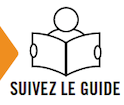 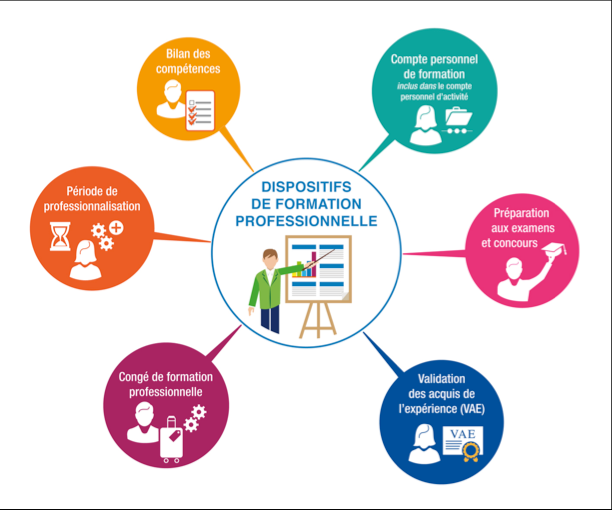 Le CFP : Congé de Formation Professionnelle
Loi n°84-53 du 26 janvier 1984 portant dispositions statutaires relatives à la Fonction publique Territoriale 
Loi n°84-594 du 12 juillet 1984 relative à la formation des agents de la fonction publique territoriale
Décret n° 2007-1845 du 26 décembre 2007 modifié relatif à la formation professionnelle tout au long de la vie des agents de la Fonction Publique Territoriale
Le Congé pour bilan de compétences
Loi n° 84-53 du 26 janvier 1984 modifiée portant dispositions statutaires relatives à la Fonction publique Territoriale article 576° ter

Décret n° 2007-1845 du 26 décembre 2007 modifié relatif à la formation professionnelle tout au long de la vie des agents de la Fonction Publique Territoriale
Congé pour VAEValidation des Acquis de l’Expérience
Le CPA  : Compte Personnel d’activité
Loi n°84-594 du 12 juillet 1984 relative à la formation des agents de la fonction publique territoriale
Décret n°2017-928 du 6 mai 2017 relatif à la mise en oeuvre du compte personnel d’activité dans la fonction publique et à la formation professionnelle tout au long de la vie 
Circulaire du Ministère de la Fonction Publique RDFF1713973C du 10 mai 2017
Depuis le 1er  janvier 2017, les agents publics bénéficient comme les salariés du secteur privé d’un compte personnel d’activité (CPA) s’articulant autour de deux dispositifs : 
Le compte personnel de formation (CPF)
et le compte d’engagement citoyen (CEC).
1) CEC : Compte Engagement Citoyen
Loi n° 84-594 du 12 juillet 1984 relative à la formation des agents de la fonction publique territoriale
Décret n° 2017-928 du 6 mai 2017 relatif à la mise en œuvre du compte personnel d’activité dans la fonction publique et à la formation professionnelle tout au long de la vie 
Circulaire du Ministère de la Fonction Publique RDFF1713973C du 10 mai 2017
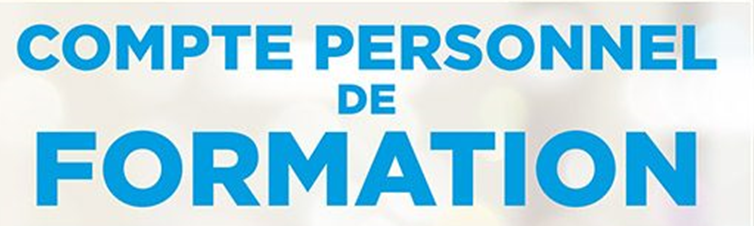 Le CPF : Compte Personnel de Formation
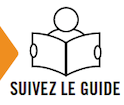 Loi n° 84-594 du 12 juillet 1984 relative à la formation des agents de la fonction publique territoriale
Décret n° 2017-928 du 6 mai 2017 relatif à la mise en œuvre du compte personnel d’activité dans la fonction publique et à la formation professionnelle tout au long de la vie 
Circulaire du Ministère de la Fonction Publique RDFF1713973C du 10 mai 2017
CPF: Compte Personnel de Formationse substitue au DIF abrogé le 1/1/2017
Permet à l’agent :
 d’accéder à une qualification (diplôme, titre certificat de qualification professionnelle) ou de développer des compétences nécessaires à la mise en œuvre de son projet 
 d’accéder à toute action de formation, hors celles relatives à l’adaptation aux fonctions exercées

S’utilise :
Dans le cadre d’un projet  d’évolution professionnelle, pour préparer une future mobilité, une promotion ou une reconversion (article 2 du décret n 2017-928)
Les droits acquis au titre du droit individuel à la formation (DIF) préalablement au 1er janvier 2017 sont devenus des droits CPF.
[Speaker Notes: Couvre un champ + large ( formation pas en lien avec le métier , possible)
CPF=dispositif de F prof qui accompagne les agents dans la construction de leur parcours  prof]
CPF: Compte Personnel de Formation
Bénéficiaires :
- Fonctionnaires titulaires ou stagiaires
- Agents contractuels (emploi permanent ou non, temps complet ou non, CDD,CDI)
- Apprentis et contrats aidés


Création par les agents de leur compte
sur le site https://www.moncompteformation.gouv.fr

 Depuis le 1er janvier 2021 : obligation pour les employeurs d’informer chaque agent de l’ouverture et de l’utilisation des droits au titre du CPF, lors des entretiens professionnels.
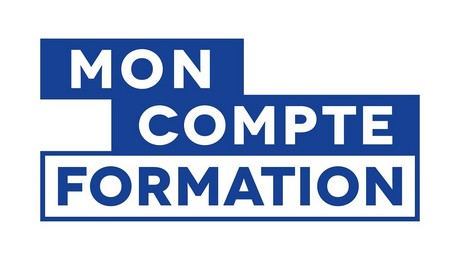 [Speaker Notes: Depuis été 2018, chaque agent peut consulter ses droits sur espace numérique cité géré par Caîsse des dépôts à l’attention de tous les actifs
Agents recrutés par employeur pbc dans le cadre d’1 contrat de droit privé (apprentissage, empliois aidés) bénéficient aussi du CPF , au mm titre que salariés du secteur privé depuis le 1/1/15]
CPF: Alimentation du compte etdroits acquis
Alimentation du compte : alimenté par DADS

 Les droits sont acquis à la fin de chaque année
 Depuis 2020 : un agent à temps complet acquiert 25 heures par année de travail dans la limite d’un plafond de 150 heures
Agent à temps non complet : calculé au prorata du temps de travail
Le temps partiel est assimilé à du temps complet : pas de proratisation


Accès au site pour les  employeurs sur :
https://www.financeurs.moncompteformation.gouv.fr/espace-public/employeurs-publics-les-droits-formation-de-vos-agents
[Speaker Notes: Alimentation des droits CPF s’effectue dans le système s’info du CPF chq année de manière automatique par la CD]
CPF: cas particuliers
Cas particuliers :

Agent de catégorie C ayant un niveau inférieur au niveau 3 du répertoire national des certifications professionnelles (RNCP)
    48H /an avec plafond relevé à 400H  C’est à l’agent de déclarer sur son espace personnel : « niveau de diplôme le plus élevé obtenu »

Agent souhaitant prévenir une situation d’inaptitude physique 
    Crédit d’heures supplémentaires, dans limite de 150 heures :
		- Soit 300 H au total pour un agent à temps complet ou partiel 
		- 550H pour agent catégorie C ayant niveau inférieur au 				niveau 3 du RNCP ( CAP / BEP)
Ne pas décrémenter les heures acquises au titre du CPF pour les agents risquant une inaptitude et/ou risquant une situation de reclassement  (gestion interne)
[Speaker Notes: Lorsque le projet d'évolution professionnelle vise à prévenir une situation d'inaptitude à l'exercice de ses fonctions, le fonctionnaire peut bénéficier d'un crédit d'heures supplémentaires en complément des droits acquis, dans la limite d'un plafond. (article 22 quater IV de la loi 83634 du 13.7.1983 modifiée). Il présente un avis du médecin de prévention ou du travail attestant le risque d'inaptitude. Le crédit d'heures supplémentaires est fixé à 150 heures ; il peut compléter, à la demande de l'agent, les droits acquis dans les conditions d'alimentation précisées ci-dessus.
Abondement pas enregistée par CD , ce crédit supp sera attribué par l’employeur]
CPF: consommation des droits
Consommation des droits :

- Les heures consommées au titre du CPF peuvent intervenir en complément :
- Du congé de formation professionnelle(avant ou après)
- Du congé pour validation des acquis de l’expérience
Du congé pour bilan de compétences 
Pour préparer examens et concours
Des heures de formation acquises au titre du CEC
[Speaker Notes: Pour disposer d’1 tps de prépa ou d’accompagnement supp pour : 1 congé de de VAE ou 1 congé de BDC
Pour compléter des droits existants dans les actions de prépa aux concours admn et examens profs]
CPF : Portabilité des droits acquis et conversion
Droits attachés à l’agent, et non à son employeur
Droits acquis portables entre les trois versants de la fonction publique. 
Portabilité entre le secteur public et privé
La monétisation des droits ne concerne pas les agents publics dont les droits restent comptabilisés en heures
(loi n° 2019-828 du 6 août 2019 TFP)
[Speaker Notes: Les droits acquis en euros au titre des dispositions de l'article L. 6323-2 du code du travail peuvent être convertis en heures, dans la limite des plafonds définis soit 150 heures ou pour le fonctionnaire de catégorie C dans la limite de 400 heures dans les conditions particulières précisées au chapitre de l'alimentation du CPF
Le total des droits ayant fait l’objet de conversions successives ne peut, sur une période continue de six années, dépasser le plafond de 150 heures.
Pour le fonctionnaire qui appartient à un corps ou cadre d'emplois de catégorie C et qui n'a pas atteint un niveau de formation sanctionné par un diplôme ou titre professionnel enregistré et classé au niveau 3, l'alimentation du compte s'effectue à hauteur de 50 heures maximum par année civile et le plafond est porté à 400 heures, le total des droits ayant fait l’objet de conversions successives ne peut, sur une période continue de huit années, dépasser le plafond défini de 400 heures.]
CPF : Portabilité des droits et conversion
 La conversion en heures des droits acquis en euros est prévue afin de garantir la portabilité des droits entre secteurs privé et public
Article L. 6323-3 du Code du travail = conversion en euros des droits acquis en heures
Si activité générée dans le secteur privé et secteur public = 2 compteurs sur le compteur CPF (en € et en H)
Un agent public partant vers le privé : les heures seront converties en € (15€/H) 
Un agent venant du privé : conversion en heures (1H=15€) dans limite des plafonds de droits applicables au secteur public (150H et 400H ) 
En cas de changement de situation au cours d’année, adresser sa demande de conversion à : dfp_mcf_gestion-des-droits-et-formations@caissedesdepots.fr en précisant votre situation actuelle et la date d’entrée en formation
[Speaker Notes: Les droits acquis en euros au titre des dispositions de l'article L. 6323-2 du code du travail peuvent être convertis en heures, dans la limite des plafonds définis soit 150 heures ou pour le fonctionnaire de catégorie C dans la limite de 400 heures dans les conditions particulières précisées au chapitre de l'alimentation du CPF
Le total des droits ayant fait l’objet de conversions successives ne peut, sur une période continue de six années, dépasser le plafond de 150 heures.
Pour le fonctionnaire qui appartient à un corps ou cadre d'emplois de catégorie C et qui n'a pas atteint un niveau de formation sanctionné par un diplôme ou titre professionnel enregistré et classé au niveau 3, l'alimentation du compte s'effectue à hauteur de 50 heures maximum par année civile et le plafond est porté à 400 heures, le total des droits ayant fait l’objet de conversions successives ne peut, sur une période continue de huit années, dépasser le plafond défini de 400 heures.]
CPF : Portabilité des droits et conversion
 Comment procéder pour convertir les droits des agents ?
C’est à l’agent de le faire

Rendez-vous sur son espace personnel du site Mon Compte Formation. 

Option « convertir en €/heures vos droits »

Cliquez sur le bouton « je convertis »

L’agent devra ensuite indiquer quelle est son activité actuelle et choisir son sens de conversion

S’il a besoin d’aide dans cette démarche, il peut contacter le service d’assistance de la plateforme Mon Compte Formation.
[Speaker Notes: Les droits acquis en euros au titre des dispositions de l'article L. 6323-2 du code du travail peuvent être convertis en heures, dans la limite des plafonds définis soit 150 heures ou pour le fonctionnaire de catégorie C dans la limite de 400 heures dans les conditions particulières précisées au chapitre de l'alimentation du CPF
Le total des droits ayant fait l’objet de conversions successives ne peut, sur une période continue de six années, dépasser le plafond de 150 heures.
Pour le fonctionnaire qui appartient à un corps ou cadre d'emplois de catégorie C et qui n'a pas atteint un niveau de formation sanctionné par un diplôme ou titre professionnel enregistré et classé au niveau 3, l'alimentation du compte s'effectue à hauteur de 50 heures maximum par année civile et le plafond est porté à 400 heures, le total des droits ayant fait l’objet de conversions successives ne peut, sur une période continue de huit années, dépasser le plafond défini de 400 heures.]
CPF : Portabilité des droits et conversion
 Quand est-il nécessaire de convertir ses droits ?
Quand il y a un changement de secteur d’activité (public/privé ou privé/public)
Quand un agent a deux compteurs
Quand l’agent quitte le secteur public (conversion vers le secteur privé ou vers pôle emploi)
Uniquement s’il y a un projet de formation établit

Combien convertir ? 
Uniquement le besoin réel de formation (le solde ou le reliquat non converti est maintenu sur le compteur d’origine)
Dans la limite des plafonds fixés

 Qui le fait ? 
C’est à l’agent de le faire
[Speaker Notes: Les droits acquis en euros au titre des dispositions de l'article L. 6323-2 du code du travail peuvent être convertis en heures, dans la limite des plafonds définis soit 150 heures ou pour le fonctionnaire de catégorie C dans la limite de 400 heures dans les conditions particulières précisées au chapitre de l'alimentation du CPF
Le total des droits ayant fait l’objet de conversions successives ne peut, sur une période continue de six années, dépasser le plafond de 150 heures.
Pour le fonctionnaire qui appartient à un corps ou cadre d'emplois de catégorie C et qui n'a pas atteint un niveau de formation sanctionné par un diplôme ou titre professionnel enregistré et classé au niveau 3, l'alimentation du compte s'effectue à hauteur de 50 heures maximum par année civile et le plafond est porté à 400 heures, le total des droits ayant fait l’objet de conversions successives ne peut, sur une période continue de huit années, dépasser le plafond défini de 400 heures.]
CPF: Actions de formation possibles
Mobilisation  prioritaire du CPF pour : 

Suivre une action de formation, un accompagnement ou bénéficier d’un bilan de compétences permettant de prévenir une situation d’inaptitude à l’exercice des fonctions

Suivre une action de formation, un accompagnement à la validation des acquis de l’expérience par un diplôme, un titre ou une certification inscrite au RNCP

Suivre une action de formation de préparation aux concours et examens
[Speaker Notes: Exclues formations obligatoires, de perfectionnement et de professionnalisation 
L’employeur peut définir d’autres priorités en complément
Une demande ne relevant pas de ces priorités peut être acceptée dès lors qu’elle est justifiée par un projet d’évolution prof. L’employeur peut néanmoins motiver un refus en indiquant qu’il ne dispose pas de sdispos financières pour y donner suite  au regard du volume des demandes et des priorités qu’il a définies ( impérativement motivé par écrit)]
CPF: modalités
Dépôt de la demande :

À l’initiative de l’agent , doit préciser le projet d’évolution professionnelle qui fonde la demande

Aucune ancienneté de service n’est requise pour constituer ou utiliser les droits attachés à ce compte

Accord écrit de l’employeur nécessaire sur la nature et calendrier 

Absence de réponse dans un délai de 2 mois : vaut rejet implicite

Le rejet doit être motivé. Contestation possible de l’agent devant l’instance paritaire compétente
[Speaker Notes: Si employeur a refusé 2 années de suite le 3ème rejet sur une mm formation pourra être prononcé qu’après avis instance paritaire compétente
L’agent sollicite l’accord écrit de son employeur sur la nature, le calendrier et le financement de la formation souhaitée, en précisant le projet professionnel qui fonde sa demande
En cas d'exercice concomitant d'activités ouvrant des droits alimentés en euros et en heures, le titulaire du CPF utilise ses droits acquis en euros ou en heures en fonction de son activité principale.
En cas de quotité égale des activités, il peut utiliser ses droits indifféremment en euros ou en heures.]
CPF: Actions de formation prioritaires
Priorité donnée aux formations organisées/à l’initiative de  l’employeur (en cas de pluralité d’actions)Le rejet d’une 3ème demande (après deux années consécutives) ne peut être prononcé qu’après avis de l’instance paritaire Impossibilité pour l’employeur de s’opposer à une demande de formation relevant du socle de connaissances et de compétences mentionné à l’article L. 6121-2 du code du travail Possibilité de la différer, dans l’année suivant la demande.
Possibilité d’anticiper les droits (non encore acquis),    dans la limite de deux ans (ou du contrat)
[Speaker Notes: En cas de refus, l’employeur doit motiver sa décision, l’agent peut contester devant l’instance paritaire (CAP, CCP)
L’utilisation par anticipation s’effectue dans la limite des droits susceptibles d’être acquis durant les 2 années civiles suivant la demande de l’agent 
Si CDD pas au-delà de la fin du CDD
La durée totale utilisée ne peut dépasser le plafond de 150H , 400H le cas échéant selon le niveau de diplôme]
CPF: modalités
Statut de l’agent
« Les actions de formations  suivies au titre du CPF ont lieu, en priorité pendant le temps de travail »

Financement de la formation et frais en lien
- L’employeur prend en charge les frais pédagogiques (plafonnement possible par délibération)
Prise en charge facultative des frais de déplacement dans conditions réglementaires et plafonnement possible par délibération
      (Décret n 2006-781 du 3 juillet 2006 )

- Absence du suivi de la formation par l’agent sans motif valable : celui-ci rembourse les frais engagés par son employeur
[Speaker Notes: Mutualisations possibles entre employeurs publics des formations]
CPF: cas particuliers
CPF et retraite
Le CPF cesse d'être alimenté. Les droits acquis ne peuvent plus être utilisés sauf dans le cas d'une retraite pour invalidité

CPF et Allocation de Retour à l’Emploi (ARE)
Les agents involontairement privés d’emploi conservent et peuvent utiliser leurs droits 

Si l’employeur assume directement la charge des ARE : En principe prise en charge des frais de formation 

En pratique : il est conseillé d’orienter dans un premier les agents demandeurs d’emploi, vers Pôle Emploi pour une demande de prise en charge financière.
[Speaker Notes: Mutualisations possibles entre employeurs publics des formations]
2) En pratique : les bons réflexes pour gérer les demandes et répondre aux questions des agents
En pratique : les bons réflexes
Pour la collectivité, l’établissement employeur :

Adopter une procédure de gestion et une instruction des demandes, dans le cadre de la politique de formation globale de la collectivité.

Prendre en compte les besoins du service.

Faire un zoom sur la situation de l’agent : contexte de travail, nécessités de service, parcours professionnel, enjeux de développement des compétences, aptitude, solde des congés… 

Questionner la demande, pour y apporter la meilleure réponse : s’agit-il d’un souhait d’évolution ? Ou le fait de vouloir changer d’environnement de travail ?

Se saisir des demandes, ne pas se laisser dépasser par les délais (prendre en compte le recueil d’infos complémentaires, par ex : auprès de l’agent, d’un organisme de formation…, dates des instances paritaires, temps de vérifications juridiques..).Suivre le dossier (pièces justificatives, autorisations et attestations…)

Respect des procédures (ex : avis CAP…), et motivation des refus
En pratique : les bons réflexes
Pour la collectivité, l’établissement employeur :

Au-delà des dispositifs obligatoire : se questionner sur la stratégie formation globalement, dont les dispositifs facultatifs

Sensibiliser les agents sur le contexte de la formation dans la collectivité : par exemple le règlement de formation en vigueur, le délibérations, les obligations de l’agent…

Accompagner les agents, les renseigner, rendre possible l’échange. Communiquer les droits, échanger sur les besoins (par exemple point annuel dans le cadre de l’entretien professionnel)

Développer l'employabilité des agents par des parcours pensés en vue d'une transition, d’une évolution professionnelle 
Aller vers une démarche d’anticipation…

Engager une démarche intégrant une anticipation des besoins de la collectivité et l’évolution des agents (se saisir des lignes directrices de gestion)
En pratique : les bons réflexes
Pour l’agent :

Etre acteur de son parcours professionnel, engager une réflexion personnelle, se renseigner

Se rapprocher de son employeur, échanger. Se saisir de l’entretien professionnel.

Respecter les obligations les procédures et les délais

Créer son compte personnel de formation, le suivre
En pratique : les bons réflexes
Consulter les documents pratiques : 

Le site référence de l’employeur pour les questions CPF :https://www.financeurs.moncompteformation.gouv.fr/espace-public/employeurs-publics-les-droits-formation-de-vos-agents
Vous y trouverez des guides et modes opératoires : 
L’espace gestionnaire de Mon Compte Formation : inscription et habilitation des employeurs à l’espace gestionnaire
Guide d’utilisation du Compte Formation des agents publics : découvrir le CPF et mobiliser les droits de vos agents, pour comprendre l’alimentation des comptes de vos agents et pour mettre à jour leurs droits
La décrémentation des droits : mettre à jours les droits de vos agents par saisie manuelle ou dépôt de fichier

Contacter la caisse des dépôts en cas de questions relatives à votre compte gestionnaire : 09 70 82 35 51 - du lundi au vendredi de 9h à 17h
A vos agendas !
Prochains RDV pour les employeurs : 


Atelier d’expérience
Mardi 24 mai 2022 et 11 octobre 2022 : « Le CPF »
22 novembre 2022 : « Les outils numériques dans le recrutement »
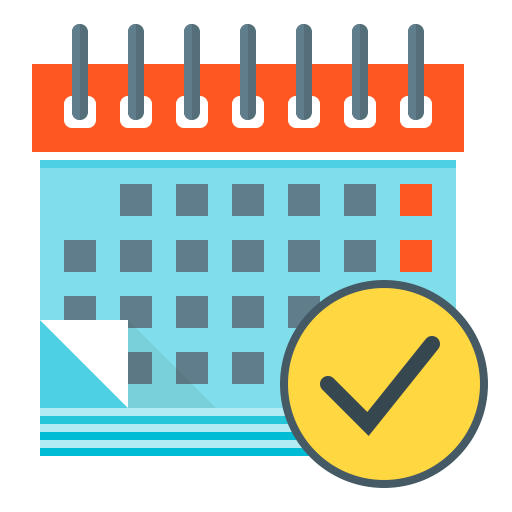 A vos agendas !
Prochains RDV pour vos agents : 
Ateliers collectifs : 
24 mai  et 7 juin : CV et lettre de motivation
16 et 28 juin : se préparer à un entretien d’embauche
8 juillet : outils numériques et recherche d’emploi
12 juillet et 29 août : stratégie et recherche d’emploi
30 août : outils numériques et recherche d’emploi
16 et 26 septembre : construire son projet de mobilité
6 et 18 octobre: se préparer à un entretien d’embauche
15 et 28 novembre: CV et lettre de motivation
5 décembre : stratégie et recherche d’emploi
13 décembre : outils numériques et recherche d’emploi






NOUVEAU ! 
Réunion et webinaire d’échanges « Projet d’évolution professionnelle »
20 mai : Réunion d’échanges 
5 juillet 13 octobre : Webinaire

Les RDV de l’emploi (réunion mensuelle) : 
19 mai à Ploërmel
23 juin au CDG à Vannes
19 juillet en visio
21 juillet à Pontivy
18 août au CDG à Vannes
20 septembre en visio
22 septembre à Lanester
20 octobre au CDG à Vannes
15 novembre en visio
17 novembre à Ploërmel
22 décembre au CDG à Vannes
Merci de votre participation !
Pour nous contacter : evolutionpro@cdg56.fr
Stéphanie BOIZET 		02.97.61.54.62 
Maëlanne BRIERE         	02.97.68.16.17
Armelle JOUANNO 	02.97.68.16.14
Marion TEIGNÉ 		02.97.01.52.81 

Nos ressources à dispositions le site www.cdg56.fr
Le support de ce webinaire
Le guide de la formation et le guide CPF
Le programme de nos ateliers et de nos prochains webinaires (inscriptions en ligne)
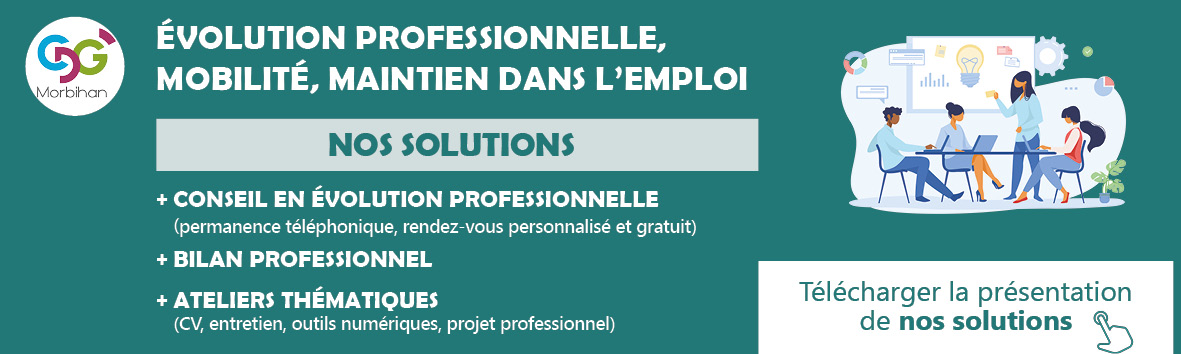